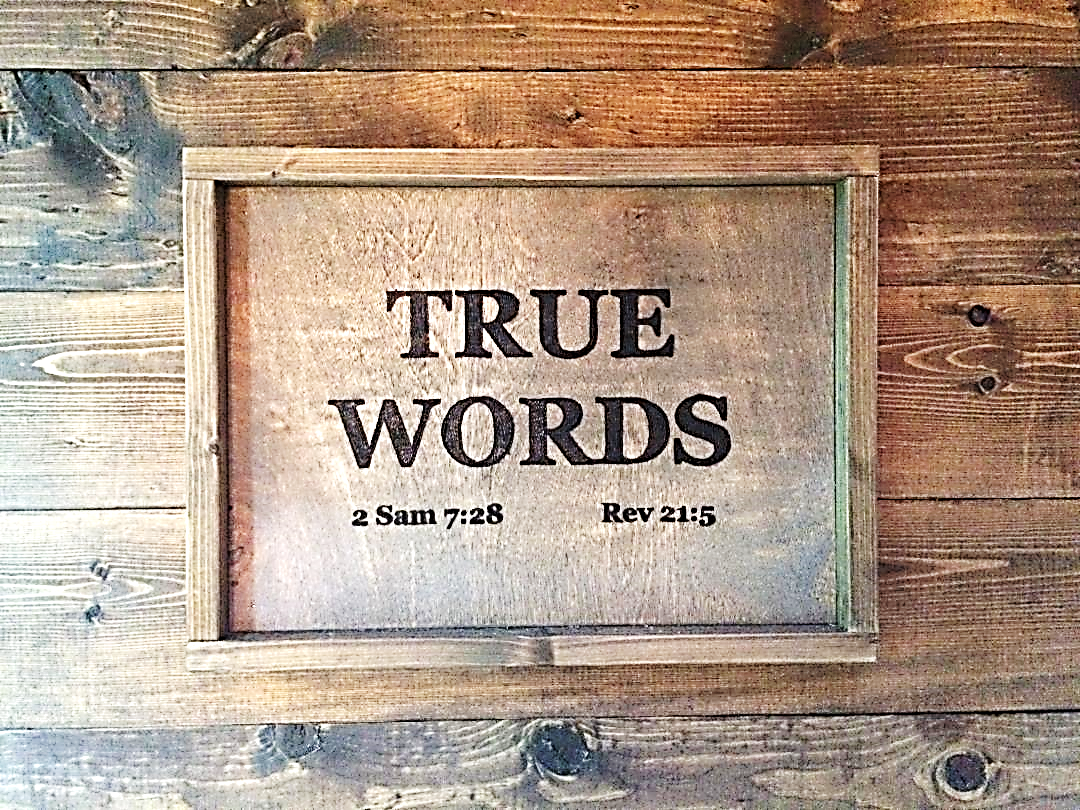 SERMON TITLE
The Thief On
The Cross
Matthew 27:35-37   And they crucified him, and parted his garments, casting lots: that it might be fulfilled which was spoken by the prophet, They parted my garments among them, and upon my vesture did they cast lots.  36 And sitting down they watched him there;  37 And set up over his head his accusation written, THIS IS JESUS THE KING OF THE JEWS.
True Words Christian Church
Matthew 27:38   Then were there two thieves crucified with him, one on the right hand, and another on the left.
True Words Christian Church
Matthew 27:39-40   And they that passed by reviled him, wagging their heads,  40 And saying, Thou that destroyest the temple, and buildest it in three days, save thyself. If thou be the Son of God, come down from the cross.
True Words Christian Church
Matthew 27:41-43   Likewise also the chief priests mocking him, with the scribes and elders, said,  42 He saved others; himself he cannot save. If he be the King of Israel, let him now come down from the cross, and we will believe him.  43 He trusted in God; let him deliver him now, if he will have him: for he said, I am the Son of God.
True Words Christian Church
Matthew 27:44   The thieves also, which were crucified with him, cast the same in his teeth.
True Words Christian Church
Matthew 27:45-47   Now from the sixth hour there was darkness over all the land unto the ninth hour.  46 And about the ninth hour Jesus cried with a loud voice, saying, Eli, Eli, lama sabachthani? that is to say, My God, my God, why hast thou forsaken me?  47 Some of them that stood there, when they heard that, said, This man calleth for Elias.
True Words Christian Church
Matthew 27:48-50   And straightway one of them ran, and took a spunge, and filled it with vinegar, and put it on a reed, and gave him to drink.  49 The rest said, Let be, let us see whether Elias will come to save him.  50 Jesus, when he had cried again with a loud voice, yielded up the ghost.
True Words Christian Church
Matthew 27:51-53   And, behold, the veil of the temple was rent in twain from the top to the bottom; and the earth did quake, and the rocks rent;  52 And the graves were opened; and many bodies of the saints which slept arose,  53 And came out of the graves after his resurrection, and went into the holy city, and appeared unto many.
True Words Christian Church
Matthew 27:54   Now when the centurion, and they that were with him, watching Jesus, saw the earthquake, and those things that were done, they feared greatly, saying, Truly this was the Son of God.
True Words Christian Church
Mark 15:25-28   And it was the third hour, and they crucified him.  26 And the superscription of his accusation was written over, THE KING OF THE JEWS.  27 And with him they crucify two thieves; the one on his right hand, and the other on his left.  28 And the scripture was fulfilled, which saith, And he was numbered with the transgressors.
True Words Christian Church
Mark 15:29-31   And they that passed by railed on him, wagging their heads, and saying, Ah, thou that destroyest the temple, and buildest it in three days,  30 Save thyself, and come down from the cross.  31 Likewise also the chief priests mocking said among themselves with the scribes, He saved others; himself he cannot save.
True Words Christian Church
Mark 15:32-34   Let Christ the King of Israel descend now from the cross, that we may see and believe. And they that were crucified with him reviled him.  33 And when the sixth hour was come, there was darkness over the whole land until the ninth hour.  34 And at the ninth hour Jesus cried with a loud voice, saying, Eloi, Eloi, lama sabachthani? which is, being interpreted, My God, my God, why hast thou forsaken me?
True Words Christian Church
Mark 15:35-37   And some of them that stood by, when they heard it, said, Behold, he calleth Elias.  36 And one ran and filled a spunge full of vinegar, and put it on a reed, and gave him to drink, saying, Let alone; let us see whether Elias will come to take him down.  37 And Jesus cried with a loud voice, and gave up the ghost.
True Words Christian Church
Mark 15:38-39   And the veil of the temple was rent in twain from the top to the bottom.  39 And when the centurion, which stood over against him, saw that he so cried out, and gave up the ghost, he said, Truly this man was the Son of God.
True Words Christian Church
Luke 23:32-33   And there were also two other, malefactors, led with him to be put to death.  33 And when they were come to the place, which is called Calvary, there they crucified him, and the malefactors, one on the right hand, and the other on the left.
True Words Christian Church
Luke 23:34-35   Then said Jesus, Father, forgive them; for they know not what they do. And they parted his raiment, and cast lots.  35 And the people stood beholding. And the rulers also with them derided him, saying, He saved others; let him save himself, if he be Christ, the chosen of God.
True Words Christian Church
Luke 23:36-38   And the soldiers also mocked him, coming to him, and offering him vinegar,  37 And saying, If thou be the king of the Jews, save thyself.  38 And a superscription also was written over him in letters of Greek, and Latin, and Hebrew, THIS IS THE KING OF THE JEWS.
True Words Christian Church
Luke 23:39-41   And one of the malefactors which were hanged railed on him, saying, If thou be Christ, save thyself and us.  40 But the other answering rebuked him, saying, Dost not thou fear God, seeing thou art in the same condemnation?  41 And we indeed justly; for we receive the due reward of our deeds: but this man hath done nothing amiss.
True Words Christian Church
Luke 23:42-43   And he said unto Jesus, Lord, remember me when thou comest into thy kingdom.  43 And Jesus said unto him, Verily I say unto thee, To day shalt thou be with me in paradise.
True Words Christian Church
Luke 23:44-46   And it was about the sixth hour, and there was a darkness over all the earth until the ninth hour.  45 And the sun was darkened, and the veil of the temple was rent in the midst.  46 And when Jesus had cried with a loud voice, he said, Father, into thy hands I commend my spirit: and having said thus, he gave up the ghost.
True Words Christian Church
John 8:46-47   Which of you convinceth me of sin? And if I say the truth, why do ye not believe me?  47 He that is of God heareth God's words: ye therefore hear them not, because ye are not of God.
True Words Christian Church
Luke 23:43   And Jesus said unto him, Verily I say unto thee, To day shalt thou be with me in paradise.
True Words Christian Church
2 Corinthians 12:1-2   It is not expedient for me doubtless to glory. I will come to visions and revelations of the Lord.  2 I knew a man in Christ above fourteen years ago, (whether in the body, I cannot tell; or whether out of the body, I cannot tell: God knoweth;) such an one caught up to the third heaven.
True Words Christian Church
2 Corinthians 12:3-4   And I knew such a man, (whether in the body, or out of the body, I cannot tell: God knoweth;)  4 How that he was caught up into paradise, and heard unspeakable words, which it is not lawful for a man to utter.
True Words Christian Church
Genesis 1:1   In the beginning God created the heaven and the earth.
True Words Christian Church
Revelation 2:7   He that hath an ear, let him hear what the Spirit saith unto the churches; To him that overcometh will I give to eat of the tree of life, which is in the midst of the paradise of God.
True Words Christian Church
Revelation 22:1-2   And he shewed me a pure river of water of life, clear as crystal, proceeding out of the throne of God and of the Lamb.  2 In the midst of the street of it, and on either side of the river, was there the tree of life, which bare twelve manner of fruits, and yielded her fruit every month: and the leaves of the tree were for the healing of the nations.
True Words Christian Church
Genesis 5:21-24   And Enoch lived sixty and five years, and begat Methuselah:  22 And Enoch walked with God after he begat Methuselah three hundred years, and begat sons and daughters:  23 And all the days of Enoch were three hundred sixty and five years:  24 And Enoch walked with God: and he was not; for God took him.
True Words Christian Church
Matthew 8:10-11   When Jesus heard it, he marvelled, and said to them that followed, Verily I say unto you, I have not found so great faith, no, not in Israel.  11 And I say unto you, That many shall come from the east and west, and shall sit down with Abraham, and Isaac, and Jacob, in the kingdom of heaven.
True Words Christian Church
Luke 13:27-29   But he shall say, I tell you, I know you not whence ye are; depart from me, all ye workers of iniquity.  28 There shall be weeping and gnashing of teeth, when ye shall see Abraham, and Isaac, and Jacob, and all the prophets, in the kingdom of God, and you yourselves thrust out.  29 And they shall come from the east, and from the west, and from the north, and from the south, and shall sit down in the kingdom of God.
True Words Christian Church
Psalm 112:10   The wicked shall see it, and be grieved; he shall gnash with his teeth, and melt away: the desire of the wicked shall perish.
True Words Christian Church
Matthew 13:42   And shall cast them into a furnace of fire: there shall be wailing and gnashing of teeth.
True Words Christian Church
Matthew 13:50   And shall cast them into the furnace of fire: there shall be wailing and gnashing of teeth.
True Words Christian Church
Matthew 22:13   Then said the king to the servants, Bind him hand and foot, and take him away, and cast him into outer darkness; there shall be weeping and gnashing of teeth.
True Words Christian Church
Matthew 24:51   And shall cut him asunder, and appoint him his portion with the hypocrites: there shall be weeping and gnashing of teeth.
True Words Christian Church
Matthew 25:30   And cast ye the unprofitable servant into outer darkness: there shall be weeping and gnashing of teeth.
True Words Christian Church
Luke 13:28   There shall be weeping and gnashing of teeth, when ye shall see Abraham, and Isaac, and Jacob, and all the prophets, in the kingdom of God, and you yourselves thrust out.
True Words Christian Church
Luke 23:42-43   And he said unto Jesus, Lord, remember me when thou comest into thy kingdom.  43 And Jesus said unto him, Verily I say unto thee, To day shalt thou be with me in paradise.
True Words Christian Church
Luke 16:19-21   There was a certain rich man, which was clothed in purple and fine linen, and fared sumptuously every day:  20 And there was a certain beggar named Lazarus, which was laid at his gate, full of sores,  21 And desiring to be fed with the crumbs which fell from the rich man's table: moreover the dogs came and licked his sores.
True Words Christian Church
Luke 16:22   And it came to pass, that the beggar died, and was carried by the angels into Abraham's bosom: the rich man also died, and was buried;
True Words Christian Church
Genesis 16:5   And Sarai said unto Abram, My wrong be upon thee: I have given my maid into thy bosom; and when she saw that she had conceived, I was despised in her eyes: the LORD judge between me and thee.
True Words Christian Church
Exodus 4:6-7   And the LORD said furthermore unto him, Put now thine hand into thy bosom. And he put his hand into his bosom: and when he took it out, behold, his hand was leprous as snow.  7 And he said, Put thine hand into thy bosom again. And he put his hand into his bosom again; and plucked it out of his bosom, and, behold, it was turned again as his other flesh.
True Words Christian Church
Numbers 11:12   Have I conceived all this people? have I begotten them, that thou shouldest say unto me, Carry them in thy bosom, as a nursing father beareth the sucking child, unto the land which thou swarest unto their fathers?
True Words Christian Church
John 1:18   No man hath seen God at any time; the only begotten Son, which is in the bosom of the Father, he hath declared him.
True Words Christian Church
John 13:23   Now there was leaning on Jesus' bosom one of his disciples, whom Jesus loved.
True Words Christian Church
Luke 16:22-23   And it came to pass, that the beggar died, and was carried by the angels into Abraham's bosom: the rich man also died, and was buried;  23 And in hell he lift up his eyes, being in torments, and seeth Abraham afar off, and Lazarus in his bosom.
True Words Christian Church
Luke 16:23   And <kaí> in <en> hell <háidēs> he lift up <epaírō> his <autós> eyes <ophthalmós>, being <hypárchō> in <en> torments <básanos>, and seeth <horáō> Abraham <Abraám> afar <makróthen> off <apó>, and <kaí> Lazarus <Lázaros> in <en> his <autós> bosom <kólpos>.
True Words Christian Church
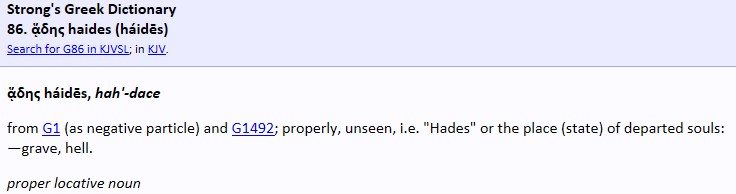 True Words Christian Church
Luke 16:23-24   And in hell he lift up his eyes, being in torments, and seeth Abraham afar off, and Lazarus in his bosom.  24 And he cried and said, Father Abraham, have mercy on me, and send Lazarus, that he may dip the tip of his finger in water, and cool my tongue; for I am tormented in this flame.
True Words Christian Church
Luke 16:25-26   But Abraham said, Son, remember that thou in thy lifetime receivedst thy good things, and likewise Lazarus evil things: but now he is comforted, and thou art tormented.  26 And beside all this, between us and you there is a great gulf fixed: so that they which would pass from hence to you cannot; neither can they pass to us, that would come from thence.
True Words Christian Church
Hebrews 7:3   Without father, without mother, without descent, having neither beginning of days, nor end of life; but made like unto the Son of God; abideth a priest continually.
True Words Christian Church
Psalm 139:7-8   Whither shall I go from thy spirit? or whither shall I flee from thy presence?  8 If I ascend up into heaven, thou art there: if I make my bed in hell, behold, thou art there.
True Words Christian Church
2 Chronicles 6:18   But will God in very deed dwell with men on the earth? behold, heaven and the heaven of heavens cannot contain thee; how much less this house which I have built!
True Words Christian Church
Jeremiah 23:24   Can any hide himself in secret places that I shall not see him? saith the LORD. Do not I fill heaven and earth? saith the LORD.
True Words Christian Church
Matthew 12:40   For as Jonas was three days and three nights in the whale's belly; so shall the Son of man be three days and three nights in the heart of the earth.
True Words Christian Church
Revelation 14:10-11   The same shall drink of the wine of the wrath of God, which is poured out without mixture into the cup of his indignation; and he shall be tormented with fire and brimstone in the presence of the holy angels, and in the presence of the Lamb:  11 And the smoke of their torment ascendeth up for ever and ever: and they have no rest day nor night, who worship the beast and his image, and whosoever receiveth the mark of his name.
True Words Christian Church
Romans 4:1-3   What shall we say then that Abraham our father, as pertaining to the flesh, hath found?  2 For if Abraham were justified by works, he hath whereof to glory; but not before God.  3 For what saith the scripture? Abraham believed God, and it was counted unto him for righteousness.
True Words Christian Church
Romans 4:4-5   Now to him that worketh is the reward not reckoned of grace, but of debt.  5 But to him that worketh not, but believeth on him that justifieth the ungodly, his faith is counted for righteousness.
True Words Christian Church
Romans 4:6-8   Even as David also describeth the blessedness of the man, unto whom God imputeth righteousness without works,  7 Saying, Blessed are they whose iniquities are forgiven, and whose sins are covered.  8 Blessed is the man to whom the Lord will not impute sin.
True Words Christian Church
Romans 4:9-10   Cometh this blessedness then upon the circumcision only, or upon the uncircumcision also? for we say that faith was reckoned to Abraham for righteousness.  10 How was it then reckoned? when he was in circumcision, or in uncircumcision? Not in circumcision, but in uncircumcision.
True Words Christian Church
Romans 4:11-12   And he received the sign of circumcision, a seal of the righteousness of the faith which he had yet being uncircumcised: that he might be the father of all them that believe, though they be not circumcised; that righteousness might be imputed unto them also:  12 And the father of circumcision to them who are not of the circumcision only, but who also walk in the steps of that faith of our father Abraham, which he had being yet uncircumcised.
True Words Christian Church
Jeremiah 32:17   Ah Lord GOD! behold, thou hast made the heaven and the earth by thy great power and stretched out arm, and there is nothing too hard for thee:
True Words Christian Church
Jeremiah 32:27   Behold, I am the LORD, the God of all flesh: is there any thing too hard for me?
True Words Christian Church
Isaiah 46:9   Remember the former things of old: for I am God, and there is none else; I am God, and there is none like me,
True Words Christian Church